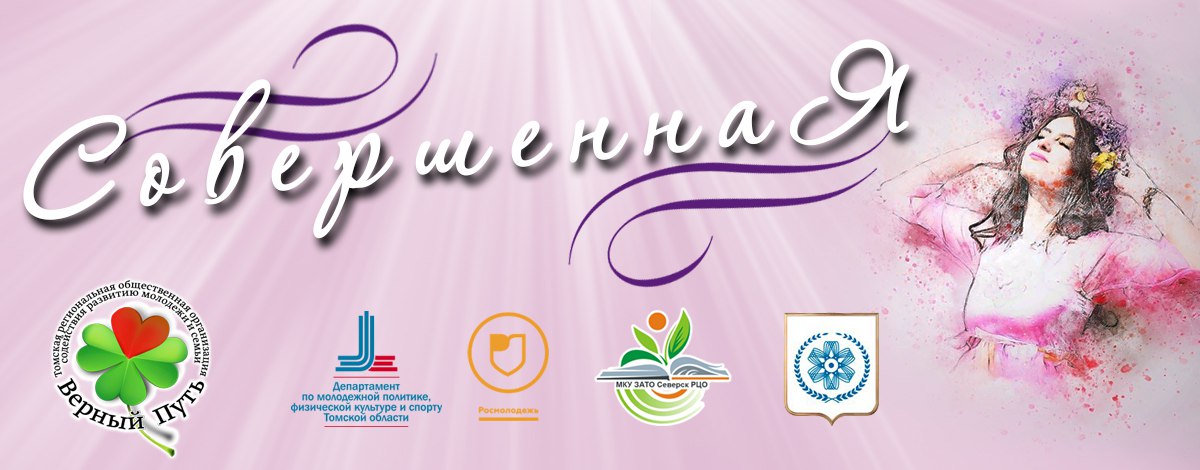 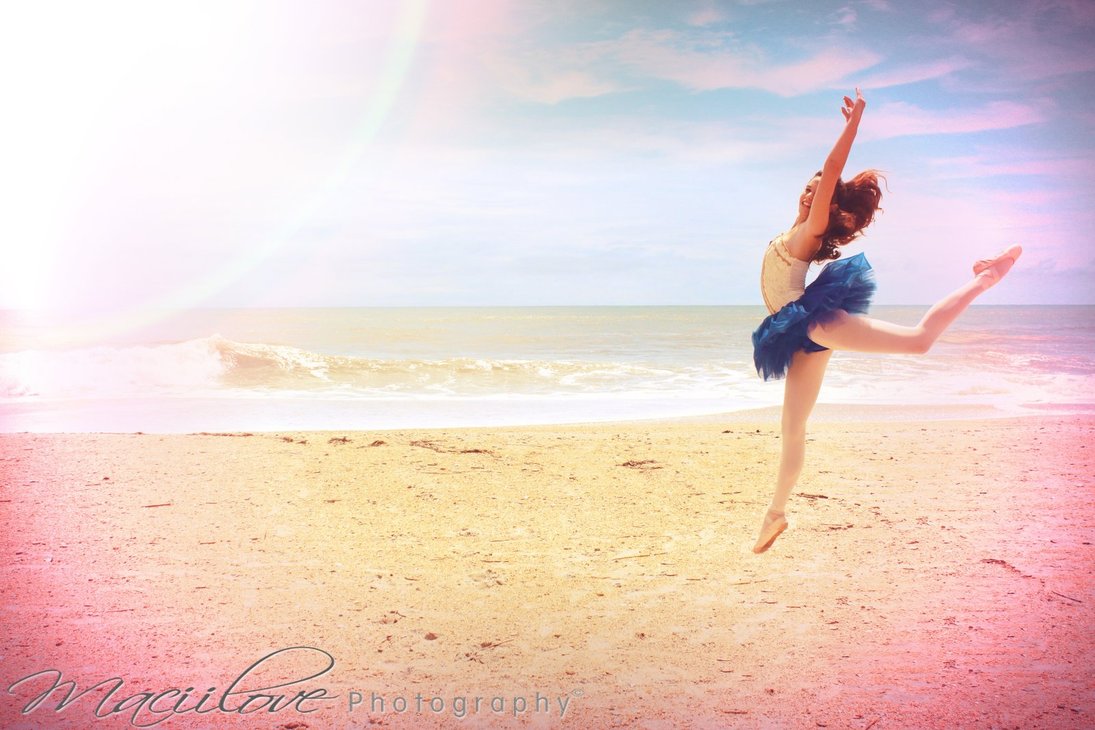 Социальный проект  для девочек-подростков «СовершеннаЯ» 

Срок реализации:
30. 04. 2018 по 30. 06.2018
Место реализации : город Северск
Актуальность и проблематика проекта:
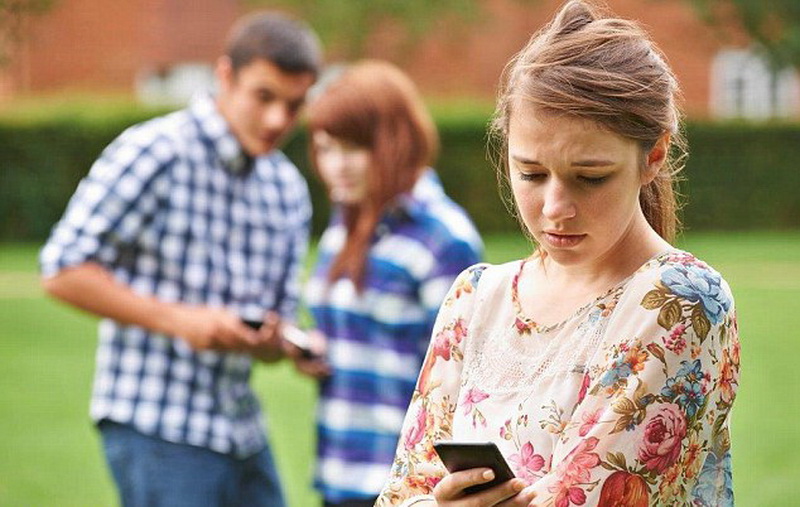 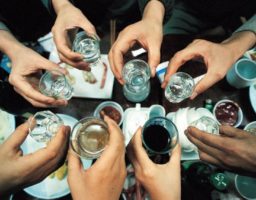 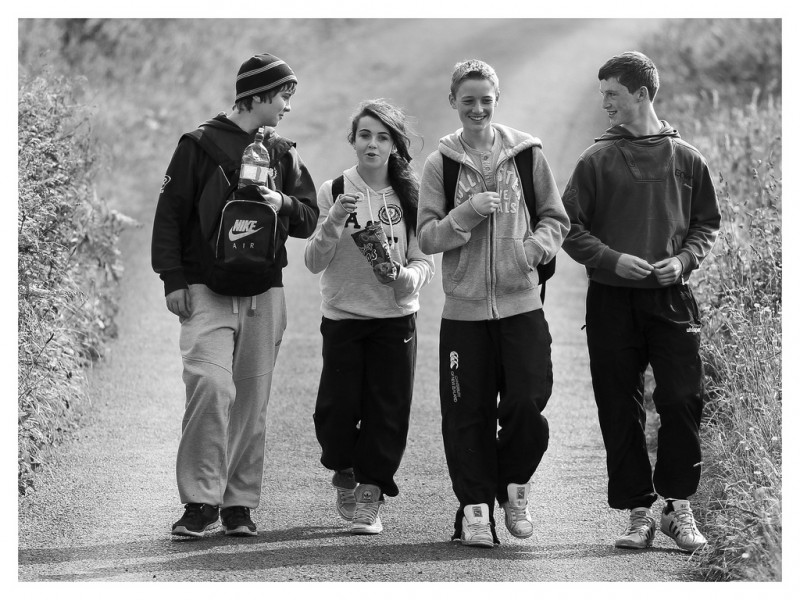 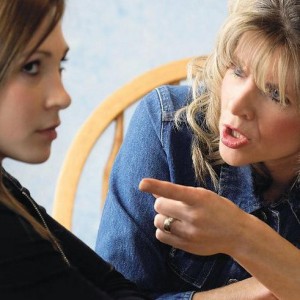 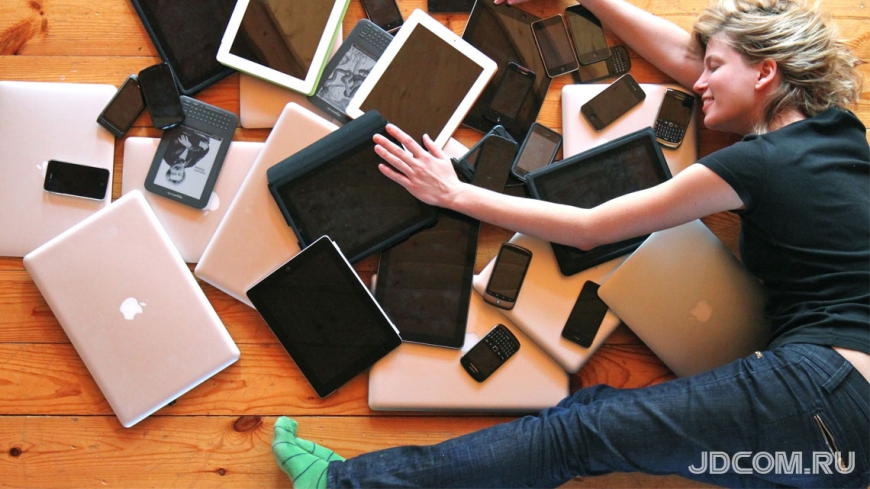 Новизна и направленность проекта:
Участница проекта
Раскрытие своей индивидуальности, женственности 
Профилактика пагубных привычек , отрицательно влияющих на здоровье
Помощь в профориентации и поиске себя 
Получение новых знаний и навыков 

Программа проекта

 Проведение семинаров и тренингов 
Индивидуальное консультирование  
Практические мастер-классы разной направленности 
культурно-просветительская и досуговая программа.
ЦЕЛЬЮ проекта является адаптация и успешная социализация девочек-подростков от 14 до 16 лет, через прохождение комплексной программы, направленной на  раскрытие истинной женской природы и получении знаний и навыков традиционной модели поведения женщины.
Основной этап
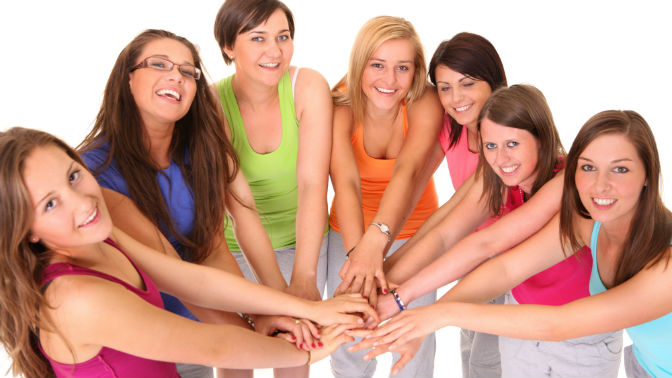 Семинары и тренинги
« Искусство быть собой»
«К истокам женственности»
«Уроки красоты
«Стиль и имидж» (тренинг от мастера по стилю и имиджу) 
«Искусство общения»( Разрешение конфликта и поиск компромисса) 
«Благородные красавицы» (Уроки этикета) 
Индивидуальное консультирование от психолога
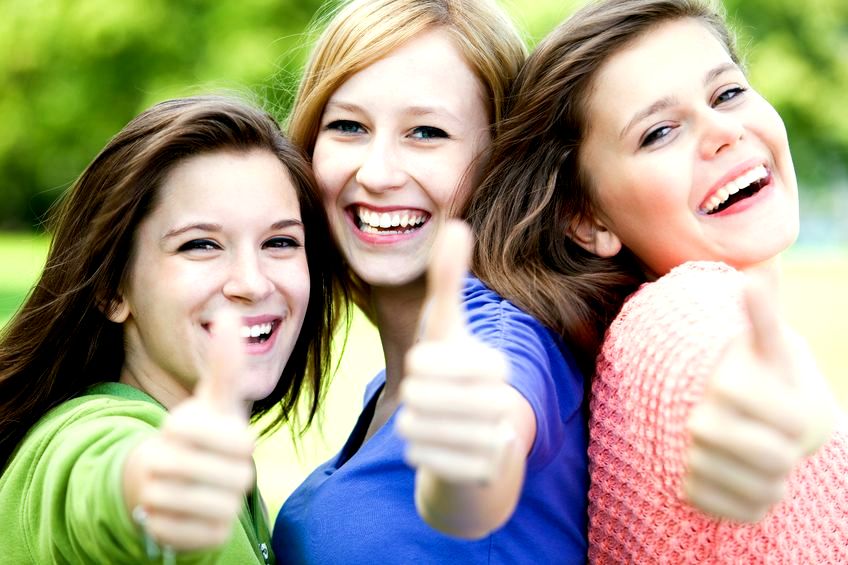 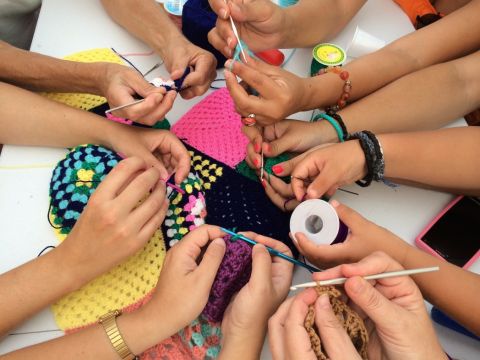 Практические мастер-классы
Уроки хореографии
Кулинарный мастер-класс 
«Просто. Вкусно. Виртуозно.»
 мастер-класс по актерскому мастерству и культуре речи
Хенд-мейд мастер-классы
Фитнес занятия
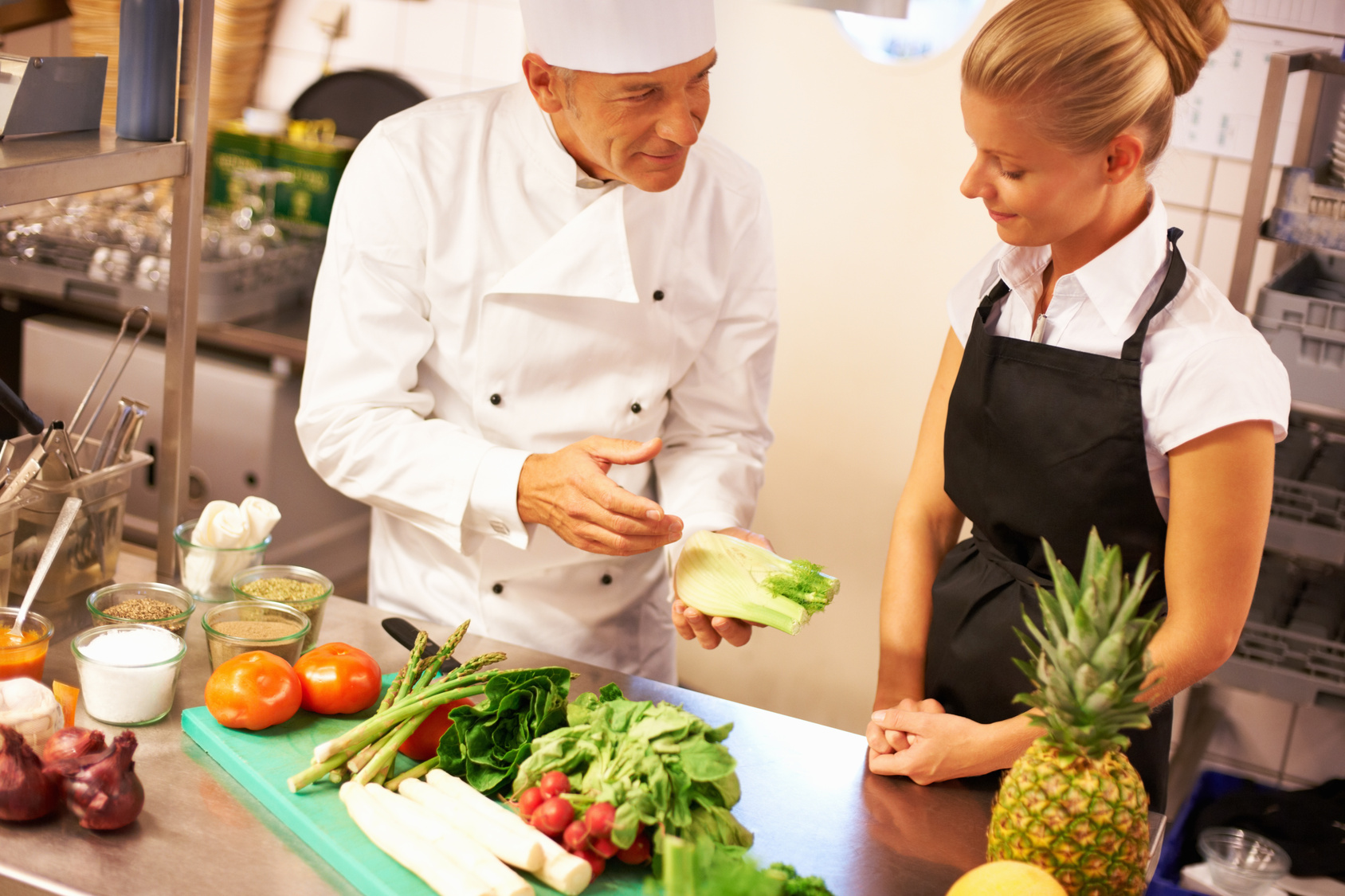 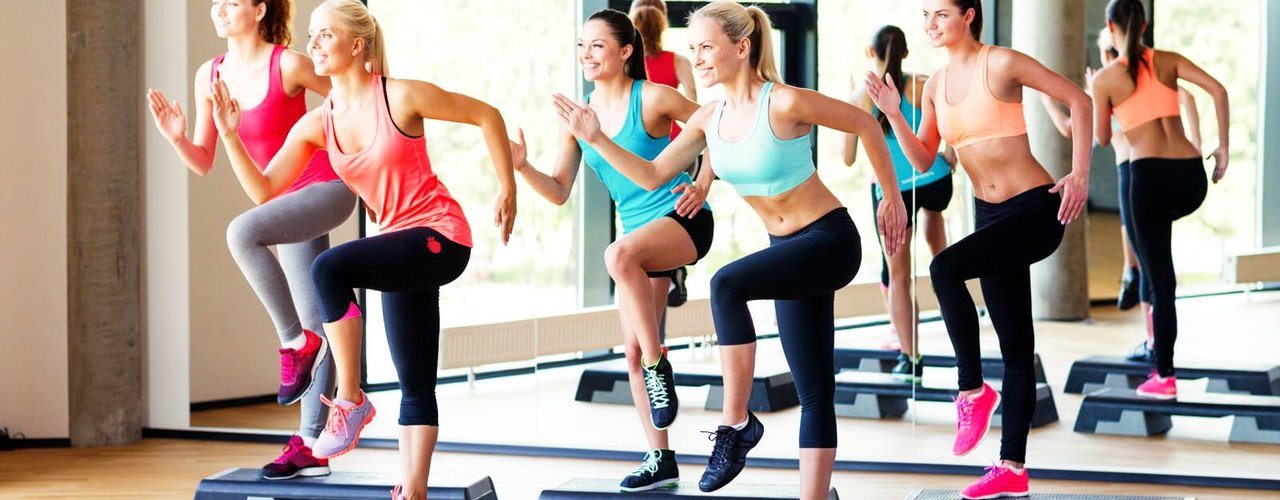 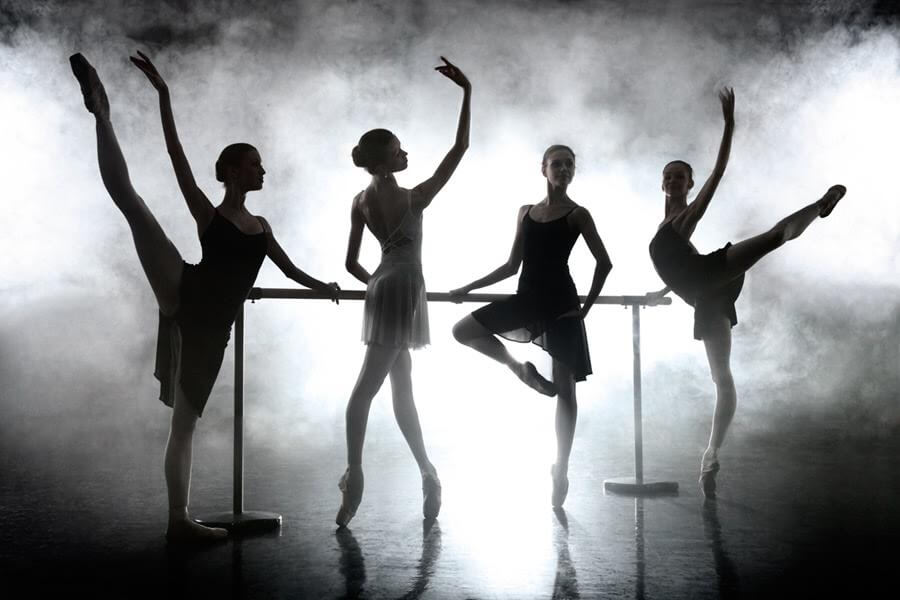 Мотивационные встречи с интересными людьми и профессионалами своего делав области науки, культуры, спорта и политики
А с кем бы Вы хотели встретиться? Какие профессии Вам интересны?
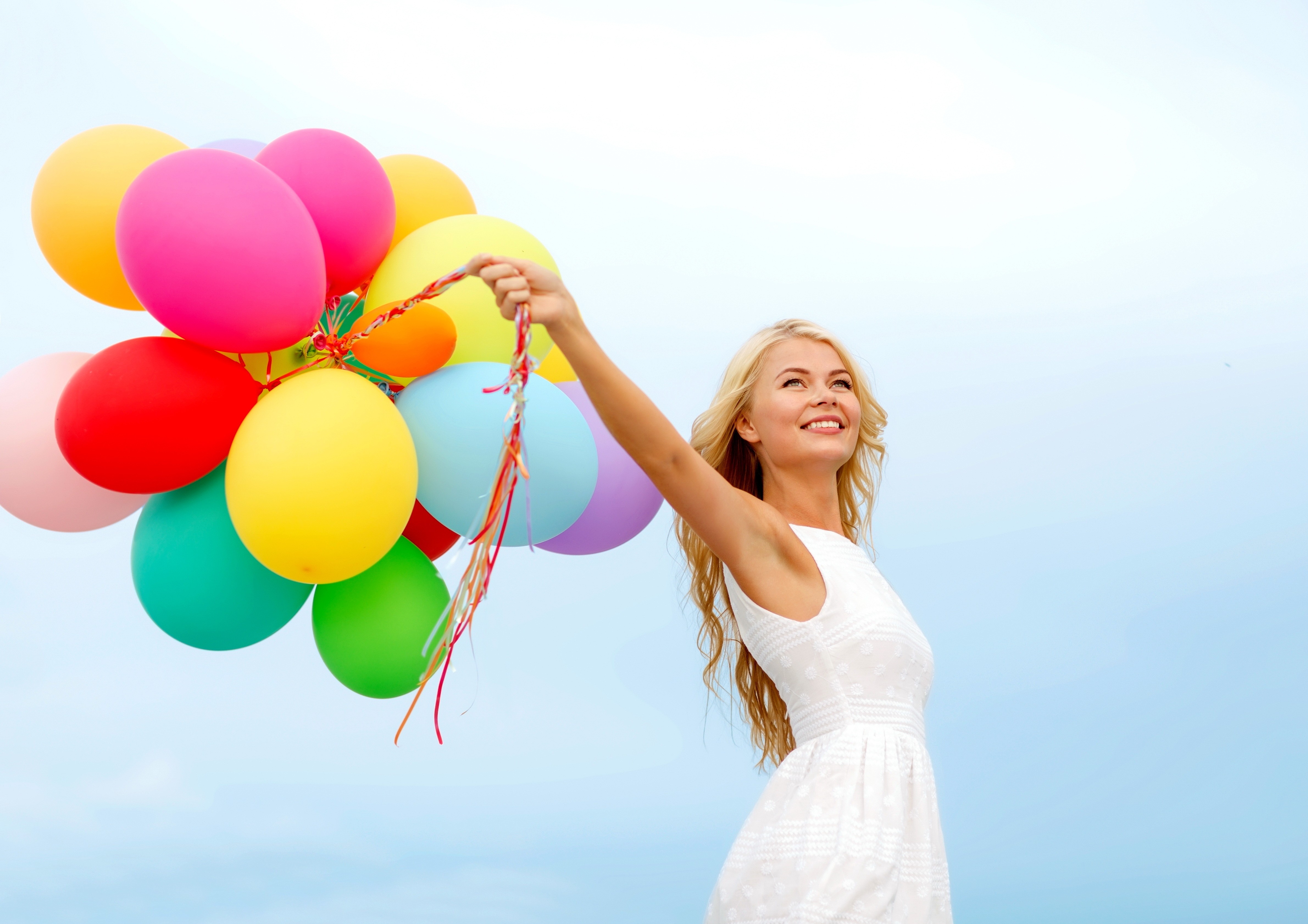 Финальный этап
Дата: День молодежи (30 июня 2018 г.) 
Место проведения: театральная площадь «Современник»
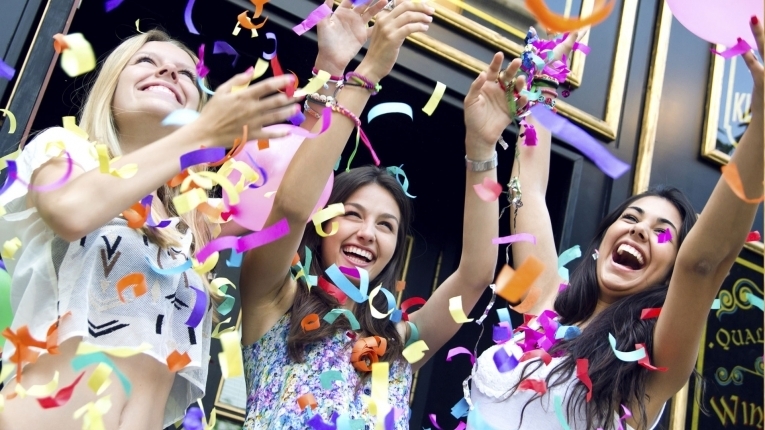 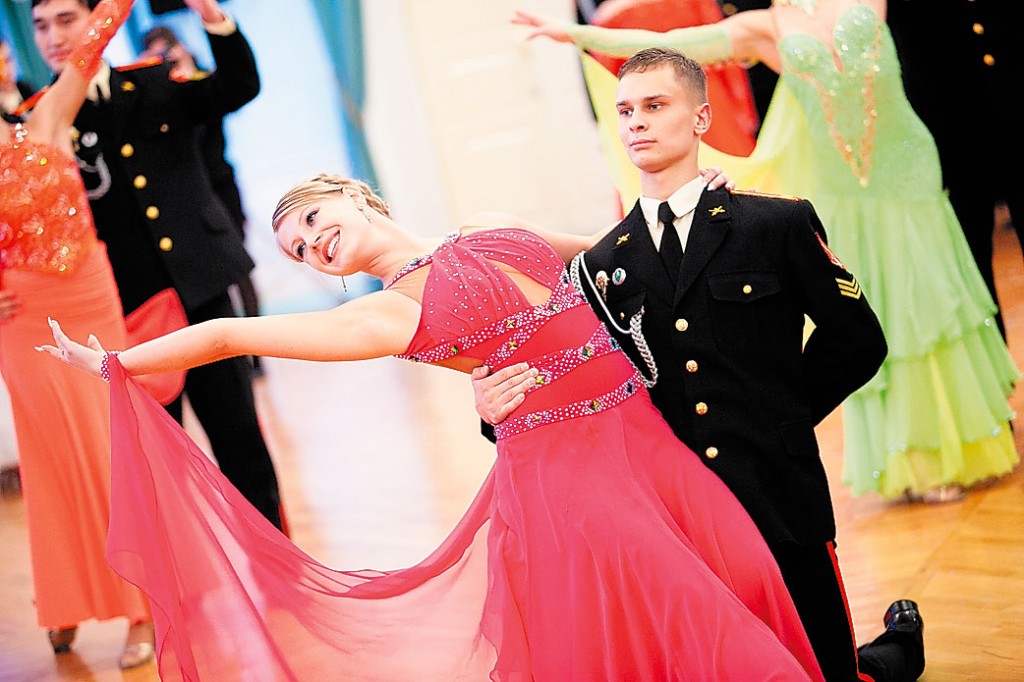 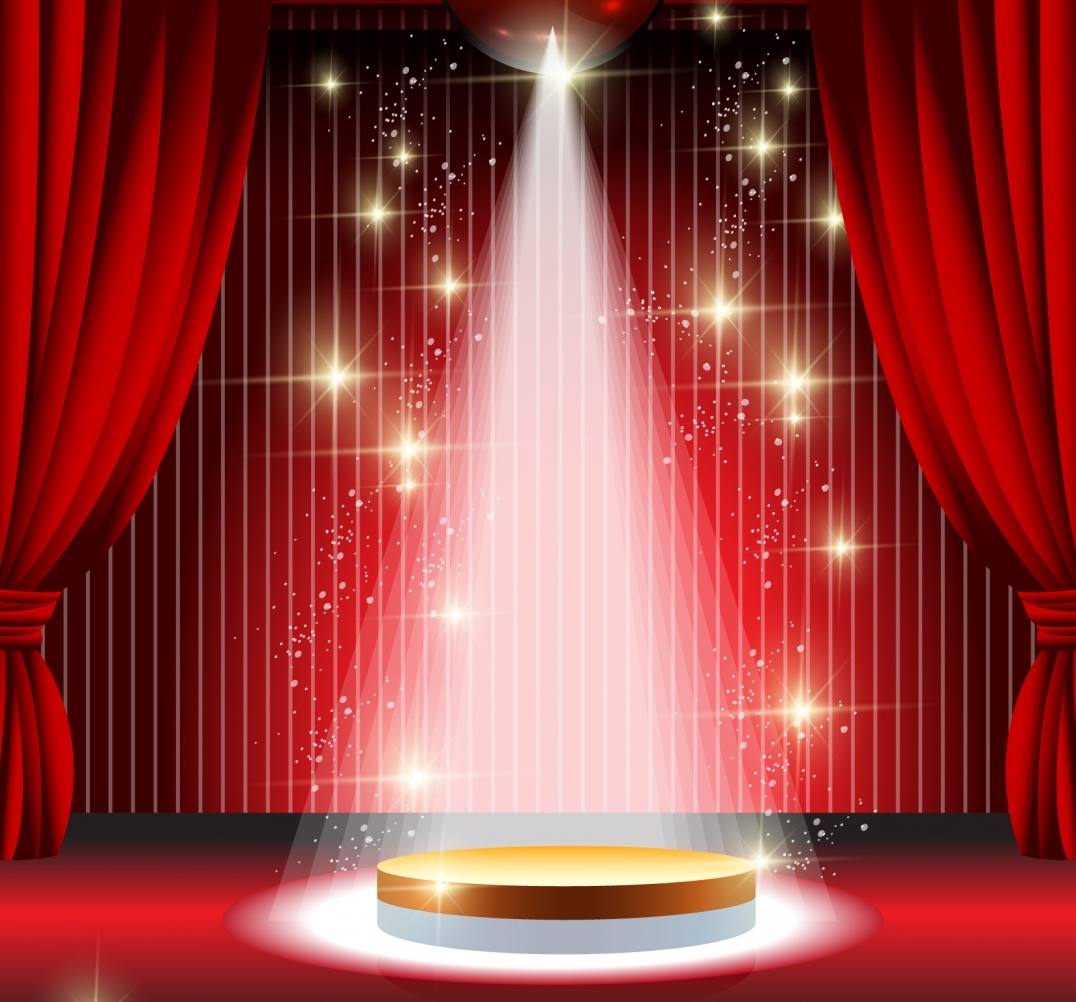 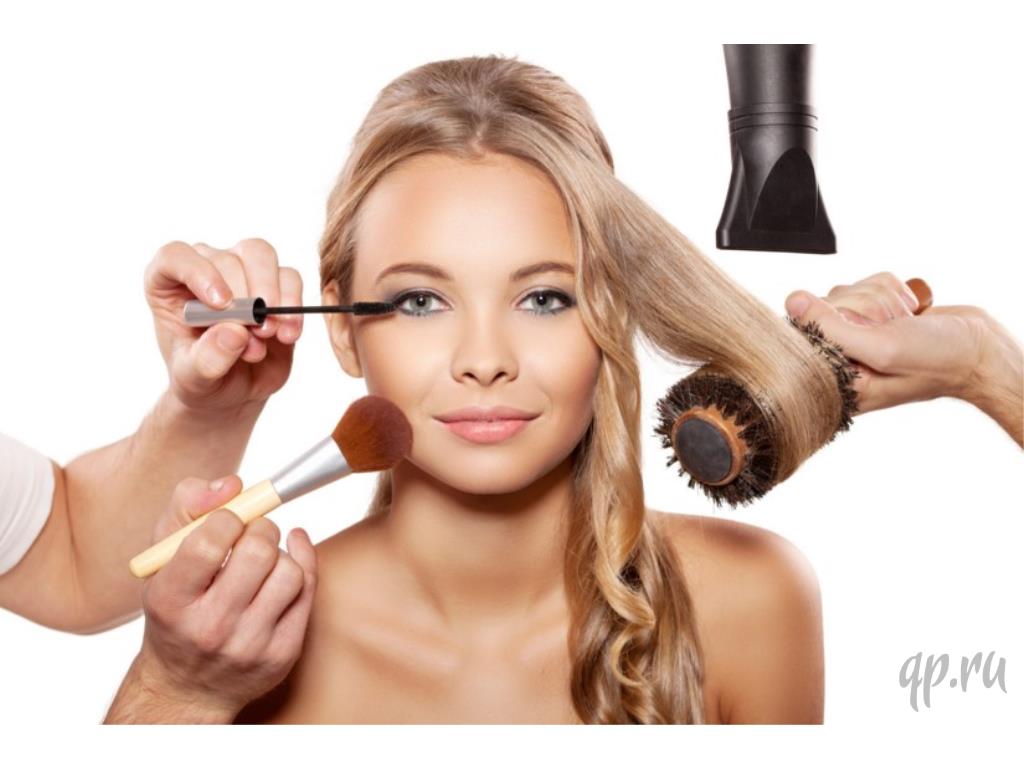 Организаторы проекта
Городской социальный проект для девочек-подростков организуется 
Томской региональной общественной организацией содействия развитию молодежи и семьи «Верный путь». 
Проект реализуется при поддержке:
Федерального агентства по делам молодежи,
Департамента по молодежной политике, физической культуре и спорту Томской области,
Управления молодежной и семейной политики, культуры и спорта Администрации ЗАТО Северск.
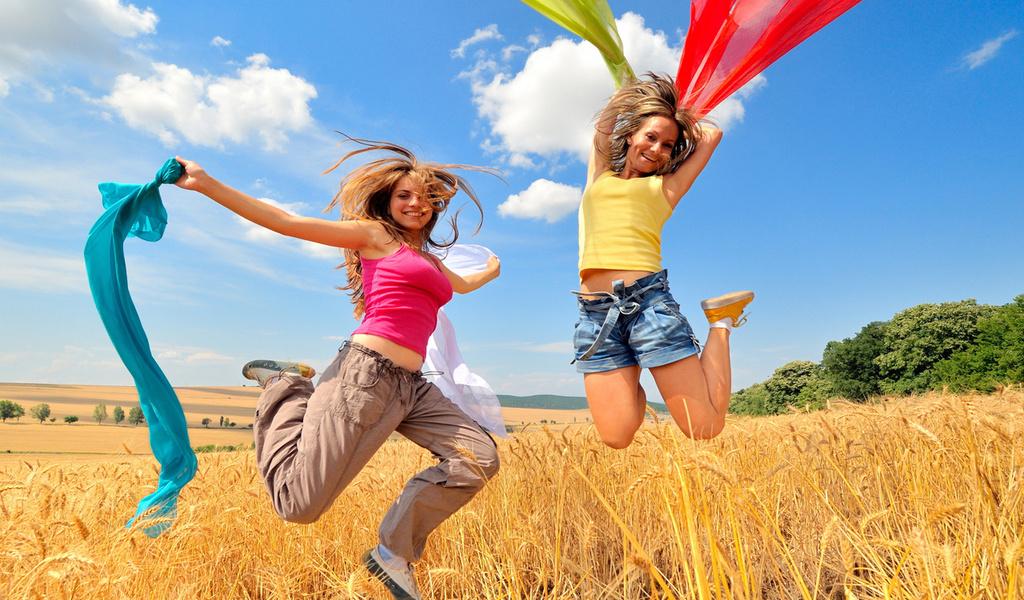 Открой себя!
 Стремись к совершенству!